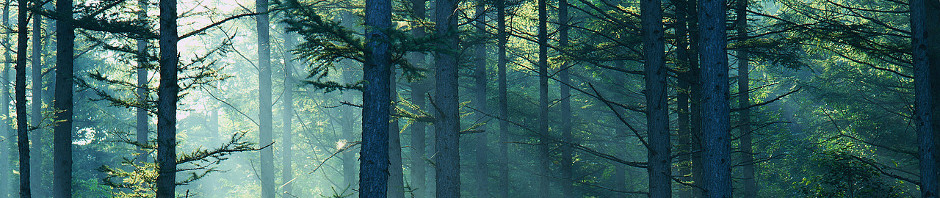 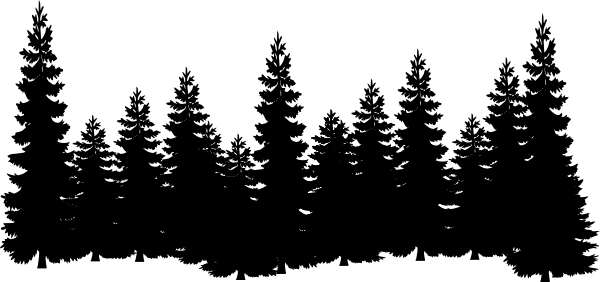 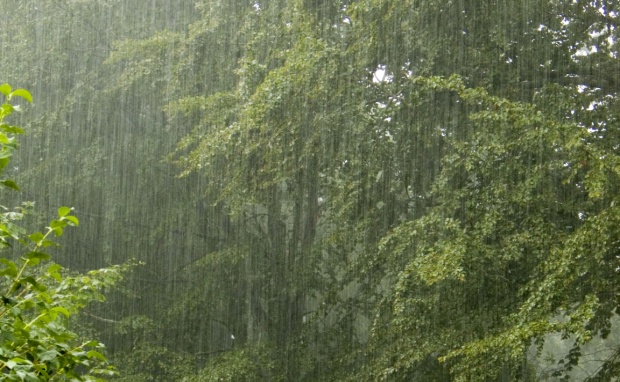 GOZDEKOLOGIJA
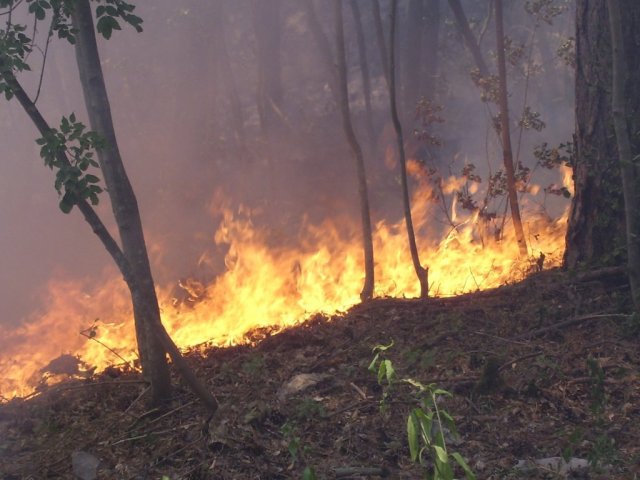 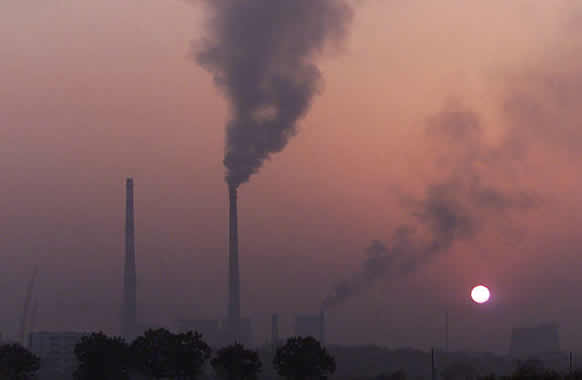 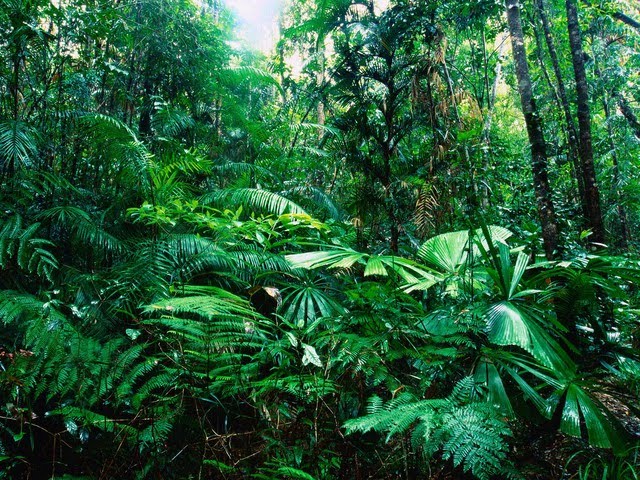 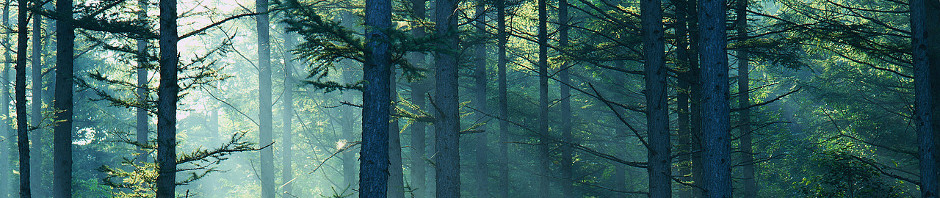 Ekologija je veda, ki preučuje porazdelitev in bogastvo živih organizmov in odnosemed živimi bitji ter živim in neživim okoljem.
HABITAT (bivališče)Je tisto območje, kjer je 
najbolj ugodna kombinacija 
dejavnikov za določeno vrsto.
POPULACIJAJe skupina osebkov 
iste vrste, ki živijo istočano 
na nekem območju ter 
se med seboj parijo.
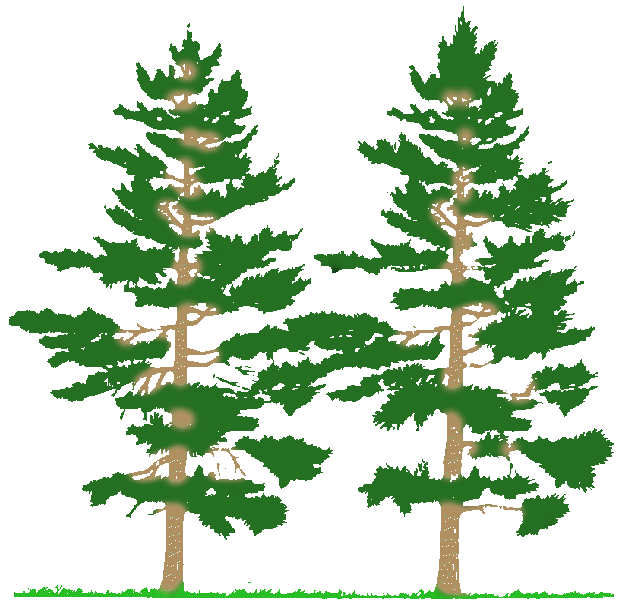 EKOLOGIJA
OKOLJEJe skupek dejavnikov, 
ki omogočajo, vplivajo 
in odločajo o obstoju živih bitij.
EKOSISTEMživljenjska združba 
(živega + neživega – biocenoza+biotop)
Gozd je kopenski ekosistem, z drevjem porasla površina.
 ohranja se z medsebojnim delovanjem (interakcijo) organizmov 
 in ekoloških dejavnikov. 
 kar omogoča delovanje tega ekosistema sta kroženje snovi in fotosinteza
 neokrnjeno delovanje gozdov je nenadomestljivo pri ohranjanju biološkega 
in ekološkega ravnovesja.
 ustvarja gozdno mikroklimo, ki blaži klimatske ekstreme
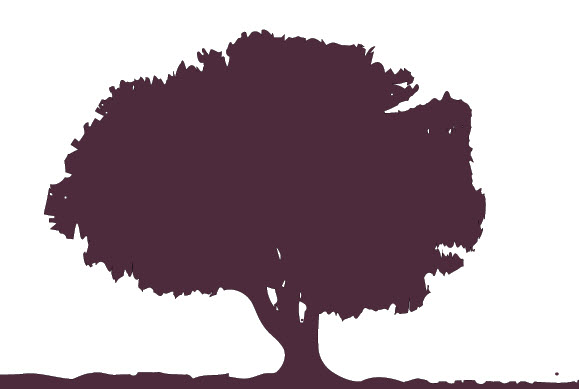 REKREACIJA
ZADRŽUJE VODO
NUDI ORGANIZMOM 
PREŽIVETJE
UČNA POT
FUNKCIJE
PROIZVODNA- EKOLOŠKO-VAROVALNA
 SOCIALNA
 BIVANJSKA
PROIZVODNJA
LESA
BLAŽI VETROVE
VARUJE PRED EROZIJO
ESTETIKA
VRSTE GOZDOV:
TROPSKI GOZDOVI:

 letno pade nad 2000mm padavin
 temperature so nad 25°C vse leto
 v 1km² najdemo tudi do 100 različnih vrst rastlin
 tla so sprana zaradi nenehnih padavin
 v notranjost prodre le malo svetlobe

GOZDOVI ZMERNEGA PASU:

 so listnati, iglasti ali mešani
 temperature nihajo med -30 in 30°C
 na 1km² so 3-4 vrste dreves

BOREALNI GOZDOVI:
 je v glavnem iglasti gozd (tajga)
 uspevajo na hladnem
 400-100mm padavin na leto
 smreka in bor
 prst je revna in kisla
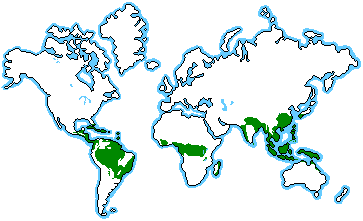 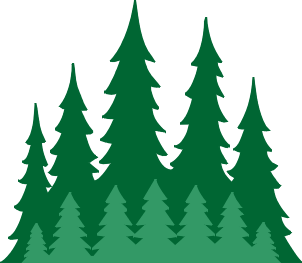 GOZDNA SESTAVA INKROŽENJE SNOVI:
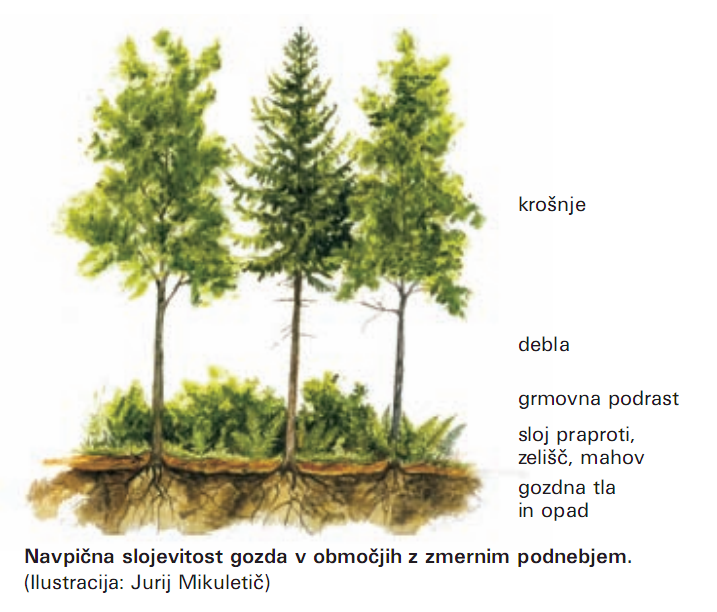 H₂O
CO₂
O₂
Slovenija je 3. v Evropi 
po gozdnatosti z 60%.Če človek ne bi posegal
v naravo, bi bilo 
pokritega 93% površja.
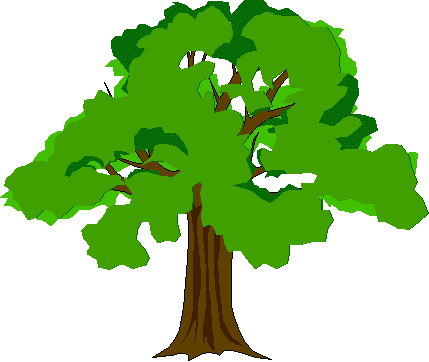 H₂O
OGROŽENOST GOZDOV:
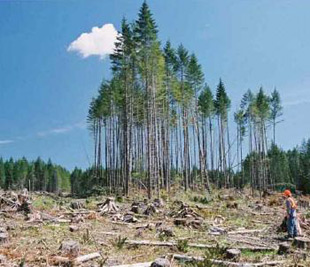 GLOBALNO SEGREVANJE
 TUJERODNE VRSTE
 INDUSTRIJSKO ONESNAŽENJE
 ŠKODLJIVCI
 DIVJA ODLAGALIŠČA
 POŽARI
 VREME
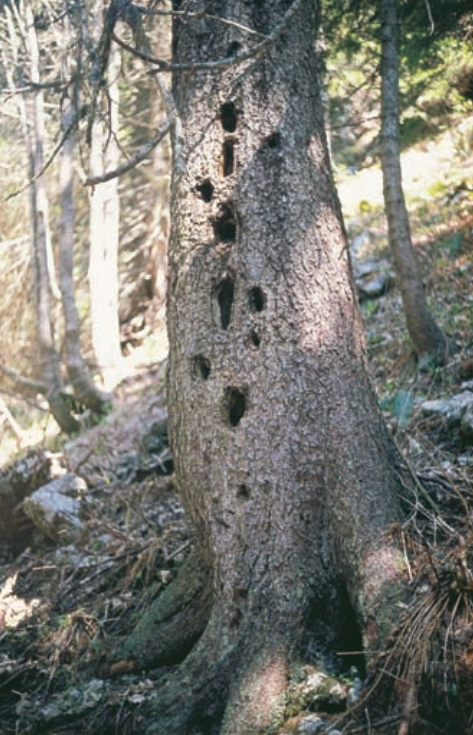 SUŠA
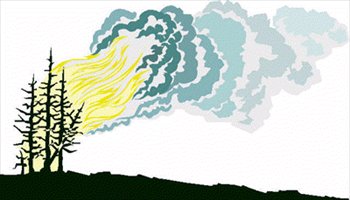 POŽAR
ŠKODLJIVCI
ONESNAŽENOST
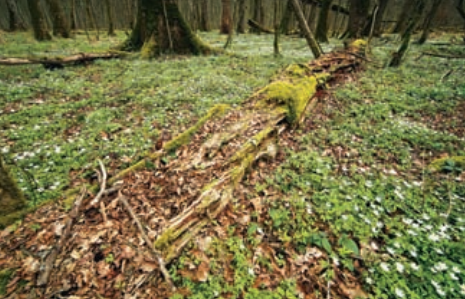 DEFORESTACIJA
REŠITVE:
ZASAJANJE
GOZDNI REZERVATI
So območja, zaščitena pred vsemi 
oblikami izrabljanja v korist okolja 
in ljudi.

Danes so narodni parki in rezervati še 
edina nedotaknjena območja, v katerih 
življenje poteka v ravnovesju.
Pragozdovi so le še redki.
NARODNI, KRAJINSKI 
IN REGIONALNI PARKI
V Evopi letno nadomestimo 
cca. 4000 km² gozdnega območja.

Proces je uveljavljen predvsem 
v nordijskih državah.
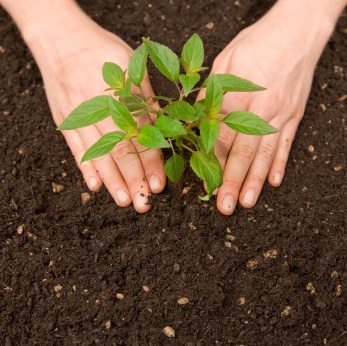 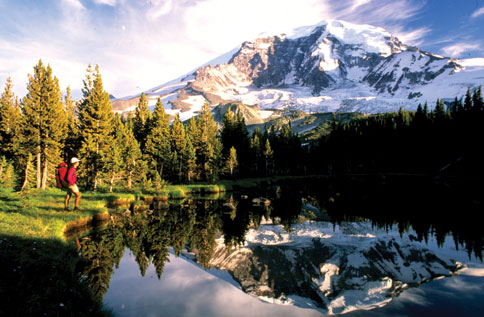 VIRI:
http://www.modrijan.si/slv/content/download/3154/45888/version/1/file/str+08-13.pdf.
http://www.zgs.gov.si/slo/gozdovi-slovenije/o-gozdovih-slovenije/lesna-zaloga/index.html
http://www.modrijan.si/slv/content/download/3138/45799/version/1/file/str+04-08.pdf. 

http://news.mongabay.com/2009/1113-brazil_amazon_deforestation.html


http://www.conservation.org/fmg/pages/videoplayer.aspx?videoid=23 http://www.youtube.com/watch?v=Ane5mTok0ug 
VIDEO
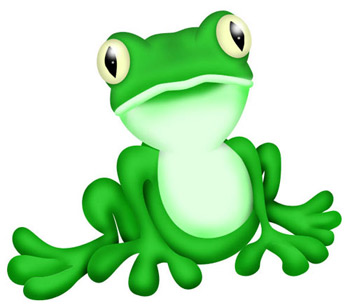